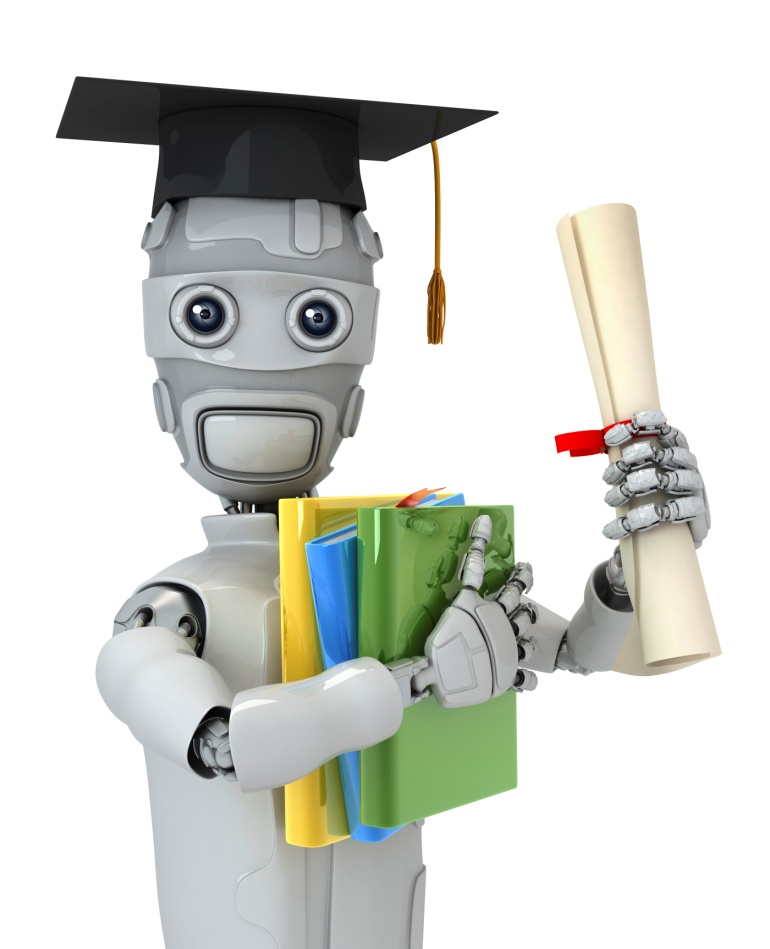 Clustering
Unsupervised learning introduction
Machine Learning
Supervised learning
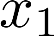 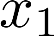 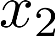 Training set:
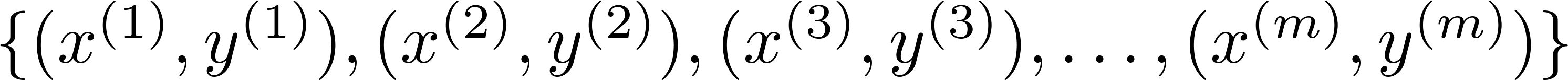 Unsupervised learning
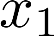 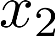 Training set:
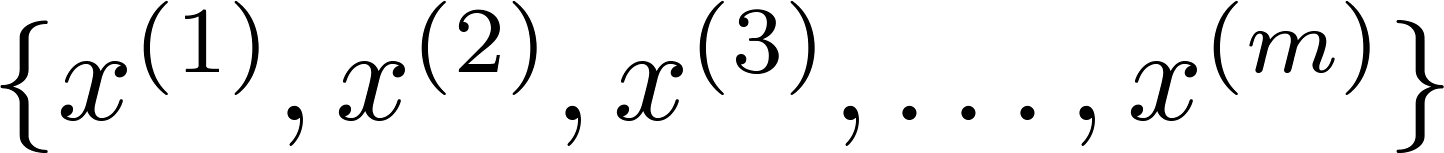 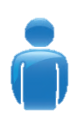 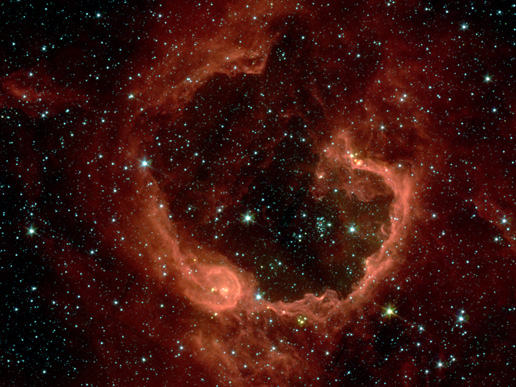 Image credit: NASA/JPL-Caltech/E. Churchwell (Univ. of Wisconsin, Madison)
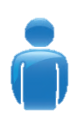 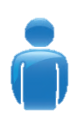 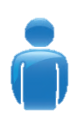 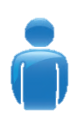 Applications of clustering
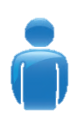 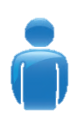 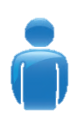 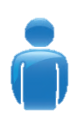 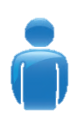 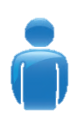 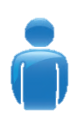 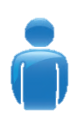 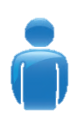 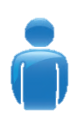 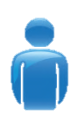 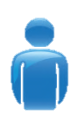 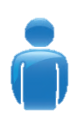 Social network analysis
Market segmentation
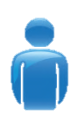 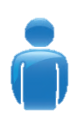 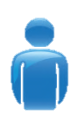 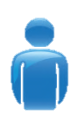 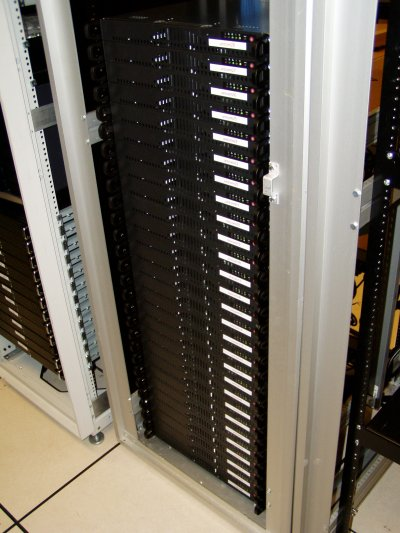 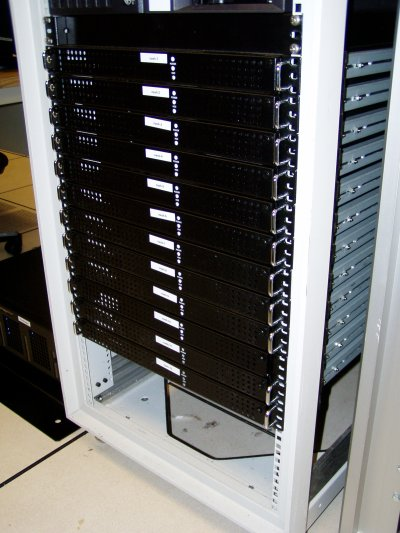 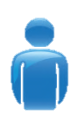 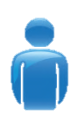 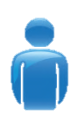 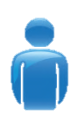 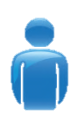 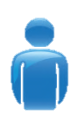 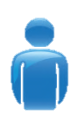 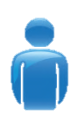 Astronomical data analysis
Organize computing clusters
[Speaker Notes: Swap: market seg and organize clusters]
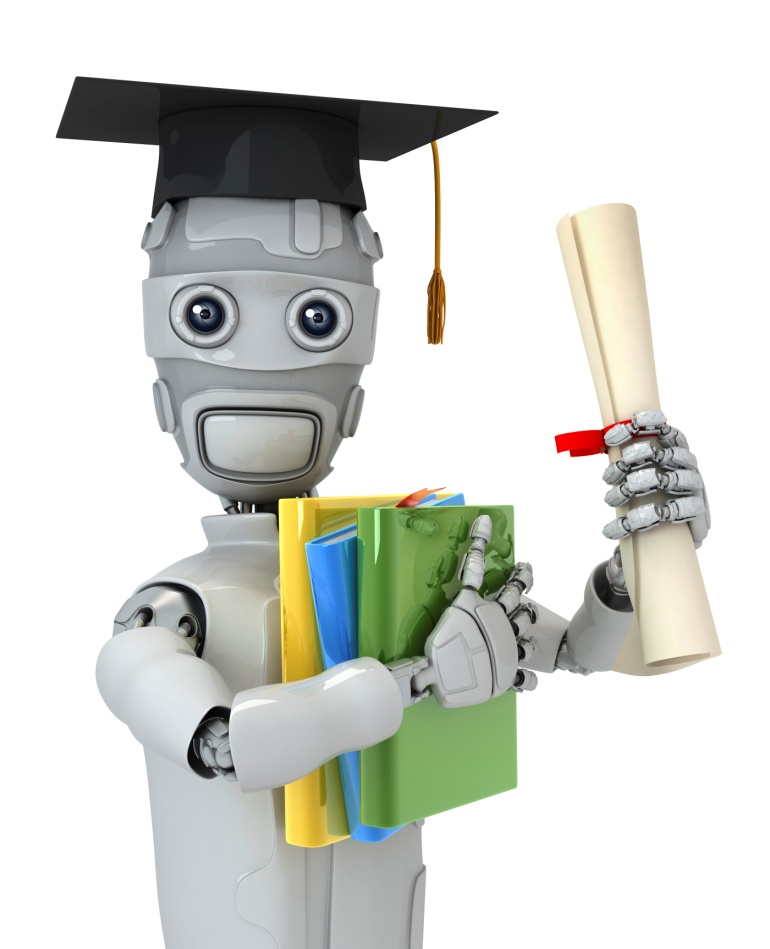 Clustering
K-means algorithm
Machine Learning
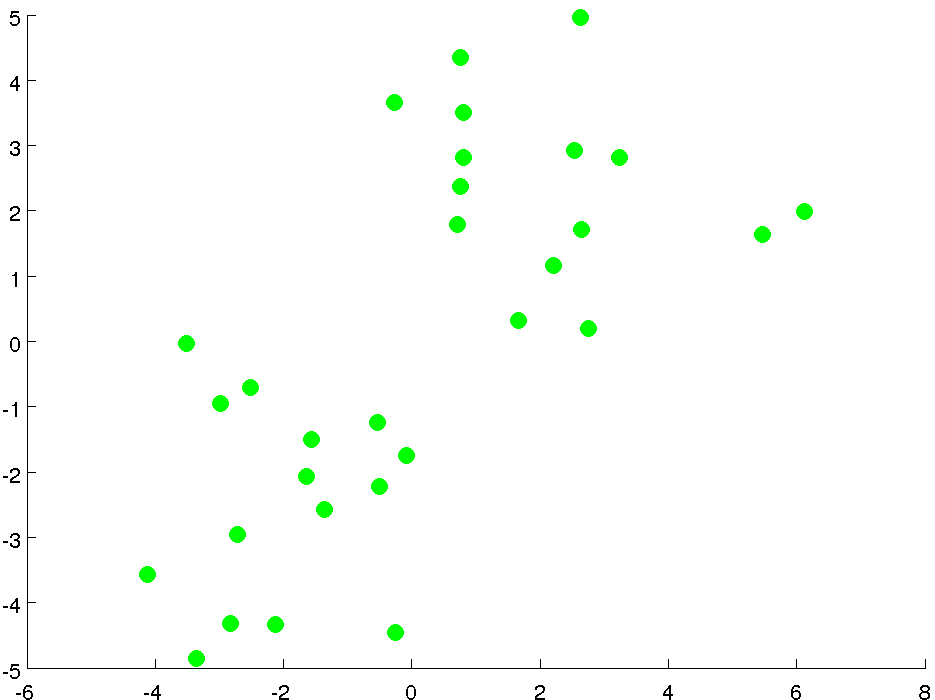 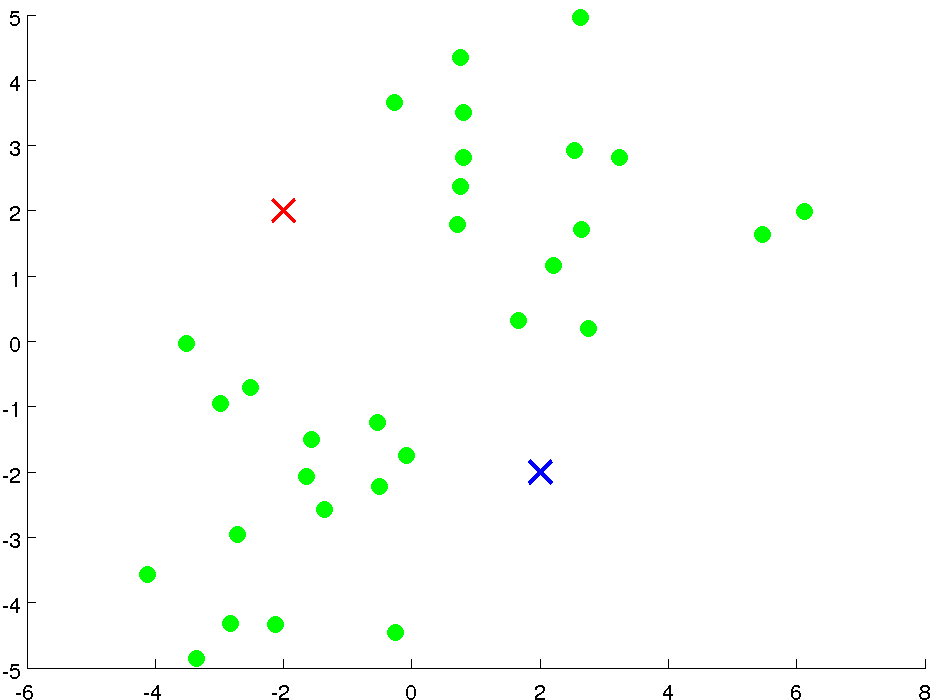 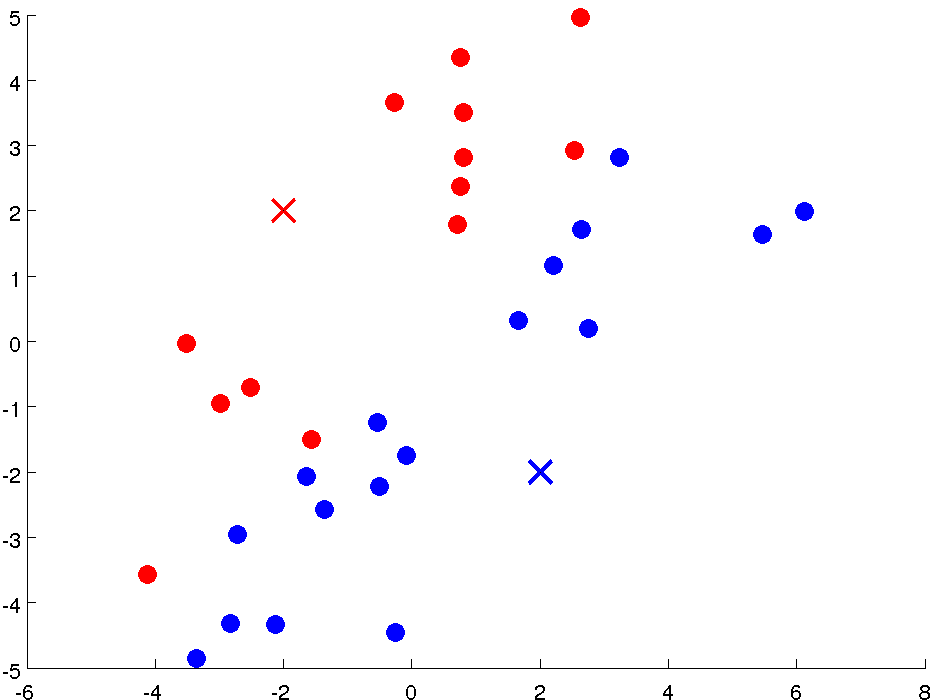 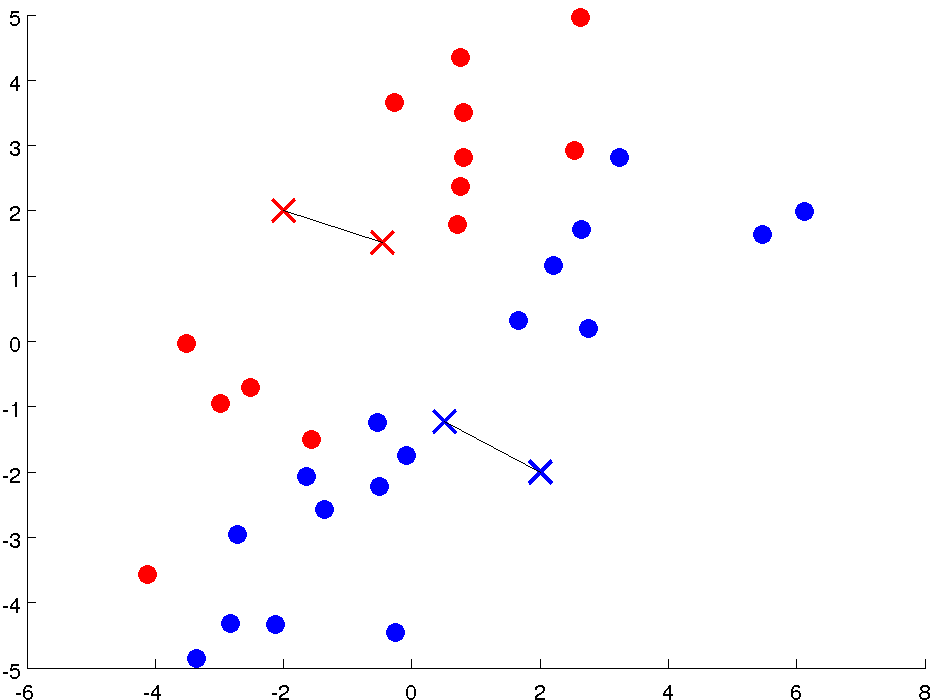 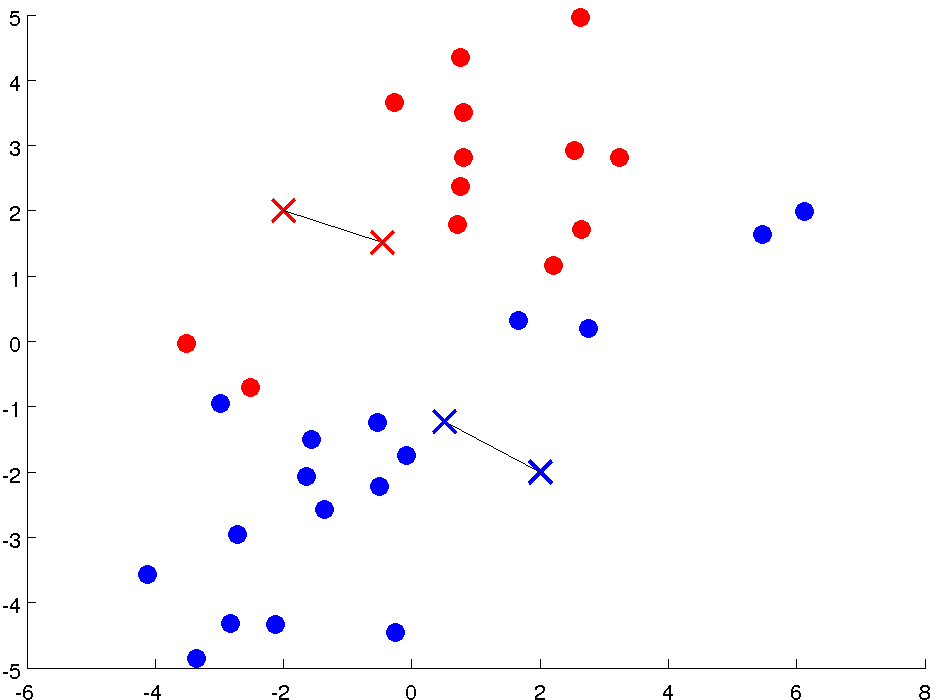 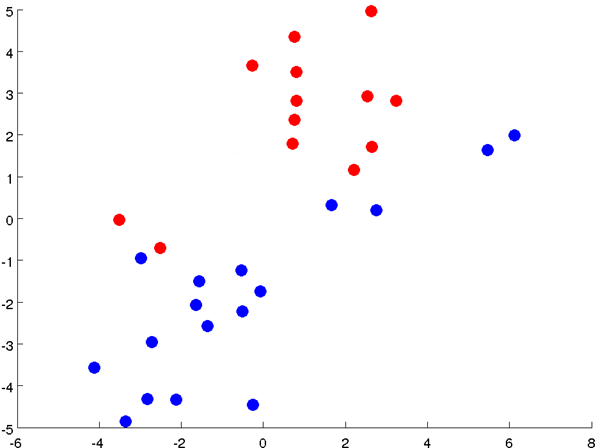 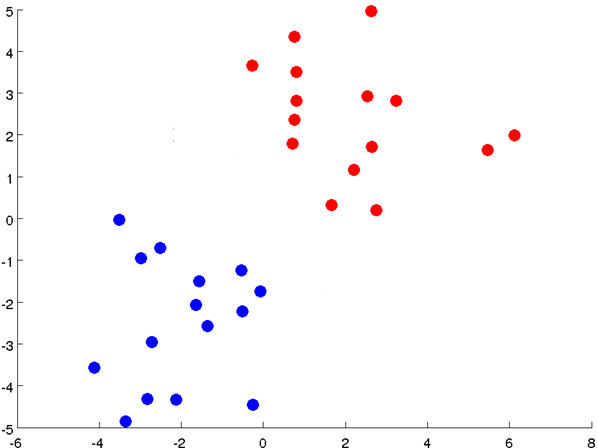 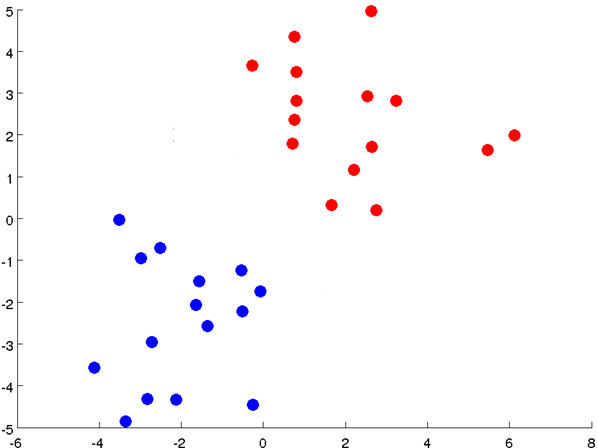 [Speaker Notes: Get rid of the legacy points]
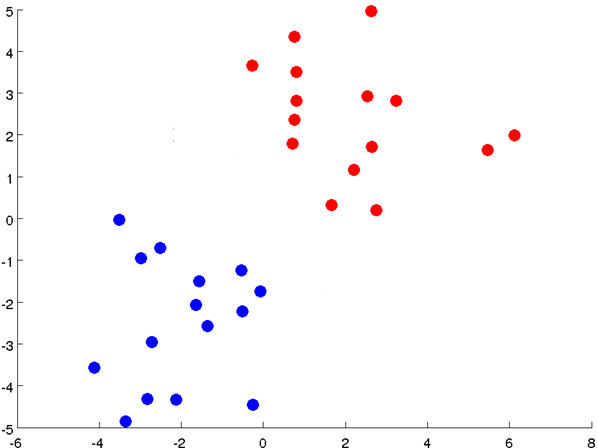 [Speaker Notes: Get rid of the legacy points]
K-means algorithm
Input:
    (number of clusters)
Training set


                    (drop             convention)
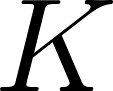 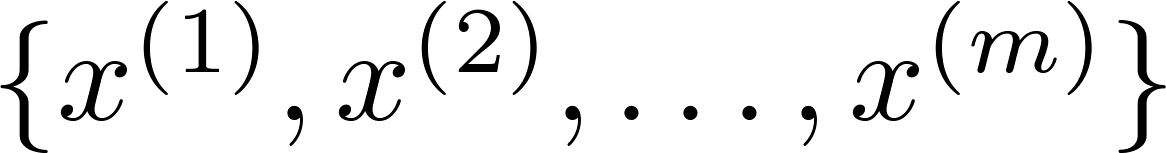 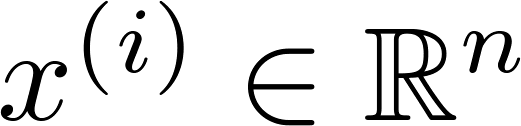 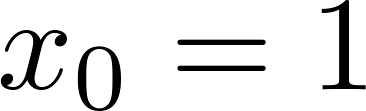 K-means algorithm
Randomly initialize      cluster centroids
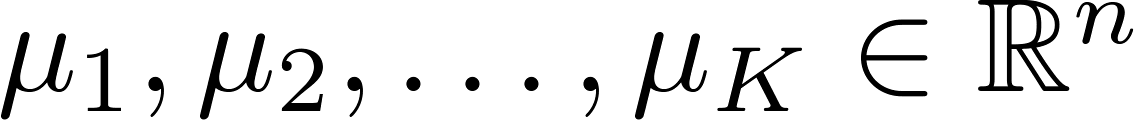 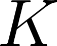 Repeat {
	for   = 1 to 
		:= index (from 1 to     ) of cluster centroid 
		    closest to 
	for    = 1 to 
		:= average (mean) of points assigned to cluster
	

	}
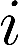 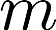 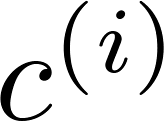 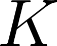 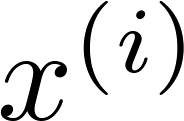 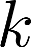 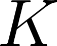 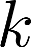 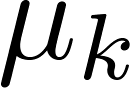 [Speaker Notes: Replace with normal text, size with LATEX fonts]
K-means for non-separated clusters
T-shirt sizing
Weight
Height
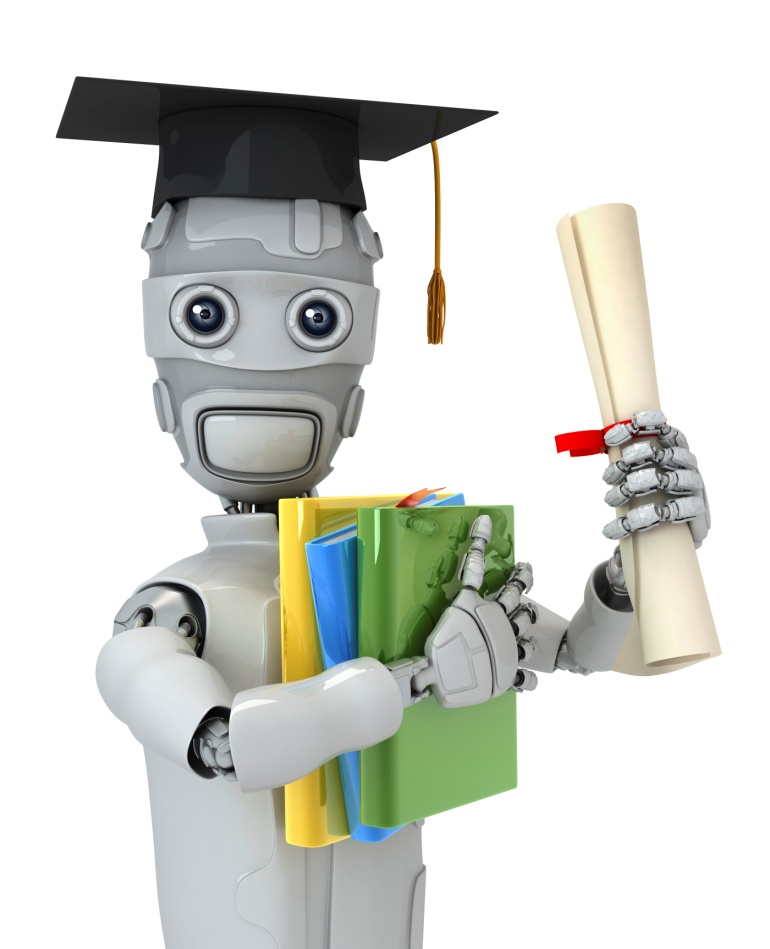 Clustering
Optimization objective
Machine Learning
K-means optimization objective
= index of cluster (1,2,…,   ) to which example          is currently assigned
= cluster centroid     (              )
= cluster centroid of cluster to which example          has been assigned
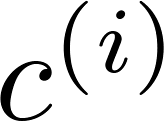 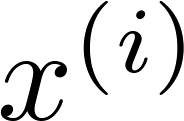 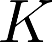 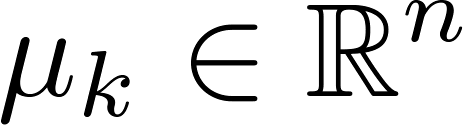 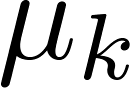 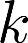 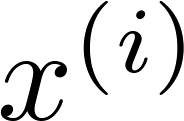 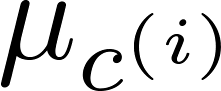 Optimization objective:
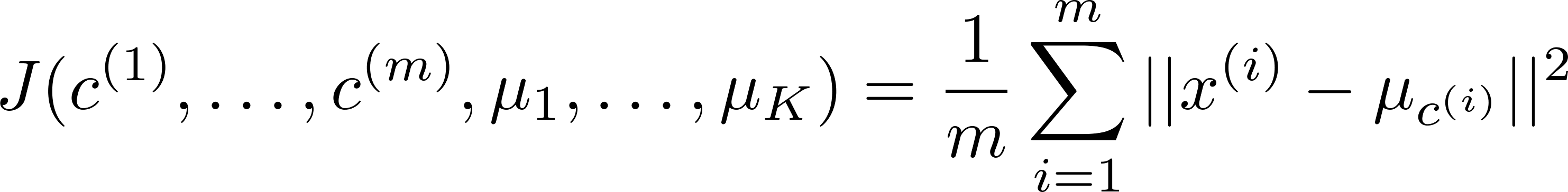 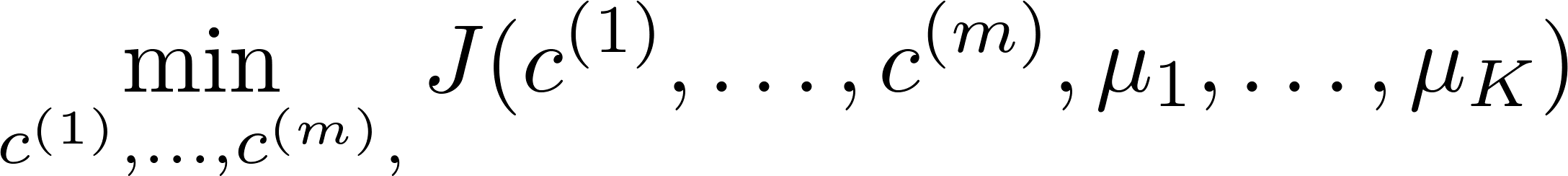 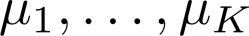 [Speaker Notes: Change numbers to LATEX as well]
K-means algorithm
Randomly initialize      cluster centroids
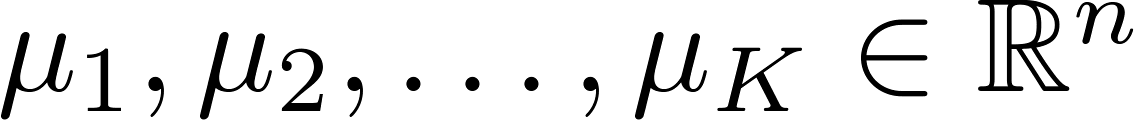 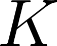 Repeat {
	for   = 1 to 
		:= index (from 1 to     ) of cluster centroid 
		    closest to 
	for    = 1 to 
		:= average (mean) of points assigned to cluster
	}
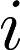 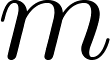 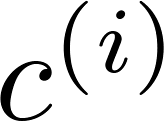 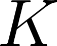 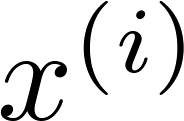 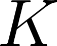 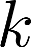 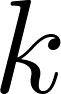 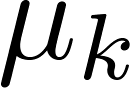 [Speaker Notes: Replace as previous; change spacing to fill page]
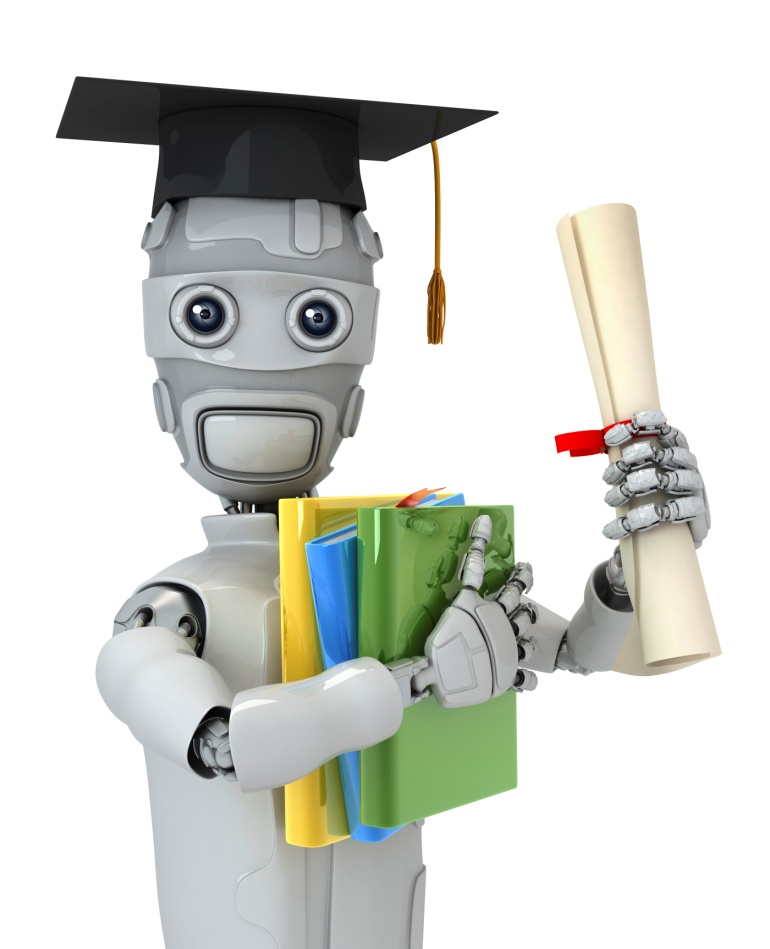 Clustering
Random initialization
Machine Learning
K-means algorithm
Randomly initialize      cluster centroids
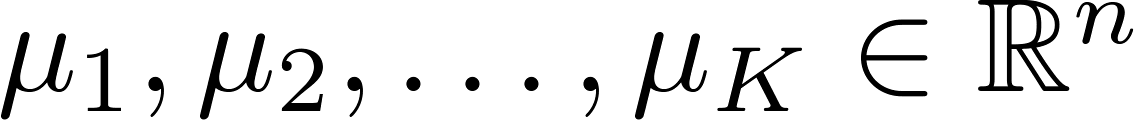 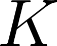 Repeat {
	for   = 1 to 
		:= index (from 1 to     ) of cluster centroid 
		    closest to 
	for    = 1 to 
		:= average (mean) of points assigned to cluster
	}
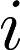 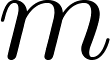 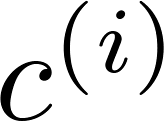 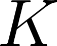 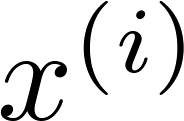 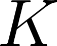 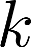 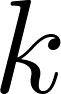 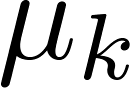 [Speaker Notes: Replace as previous; change spacing to fill page]
Random initialization
Should have  

Randomly pick     training 
examples.

Set                     equal to these 
    examples.
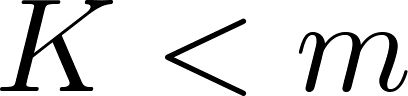 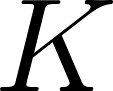 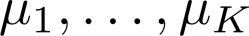 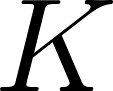 [Speaker Notes: LATEX font]
Local optima
Random initialization
For i = 1 to 100 { 
	Randomly initialize K-means.
	Run K-means. Get                                                 .
	Compute cost function (distortion) 

	}
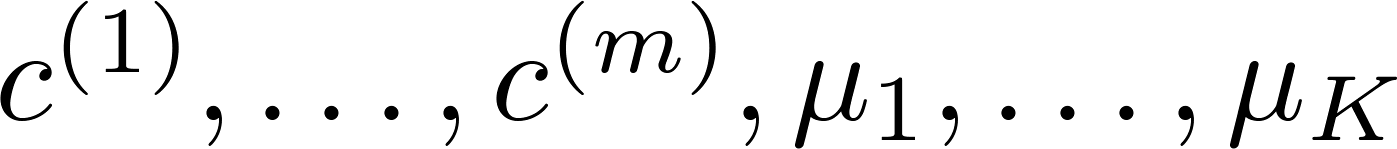 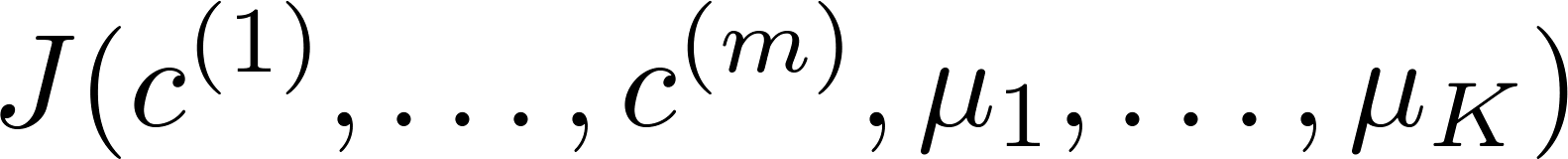 Pick clustering that gave lowest cost
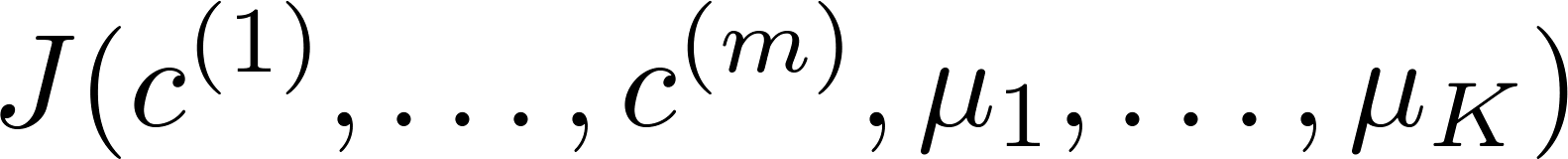 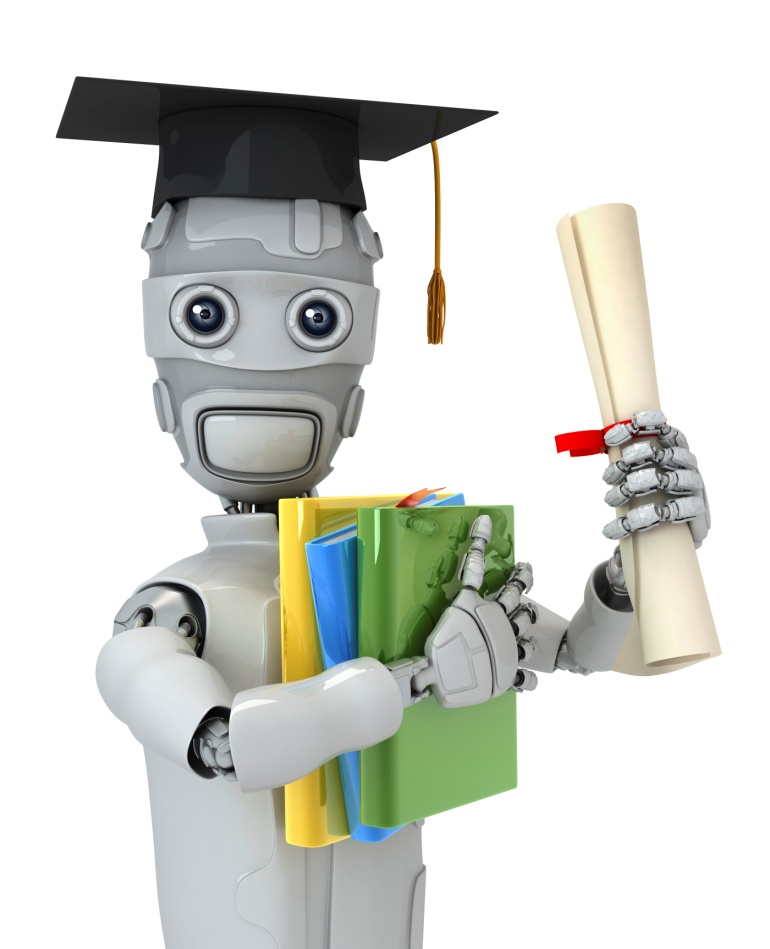 Clustering
Choosing the number of clusters
Machine Learning
What is the right value of K?
Choosing the value of K
Elbow method:
Cost function
Cost function
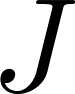 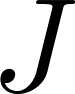 (no. of clusters)
(no. of clusters)
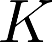 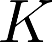 Choosing the value of K
Sometimes, you’re running K-means to get clusters to use for some later/downstream purpose. Evaluate K-means based on a metric for how well it performs for that later purpose.

E.g.
T-shirt sizing
T-shirt sizing
Weight
Weight
Height
Height